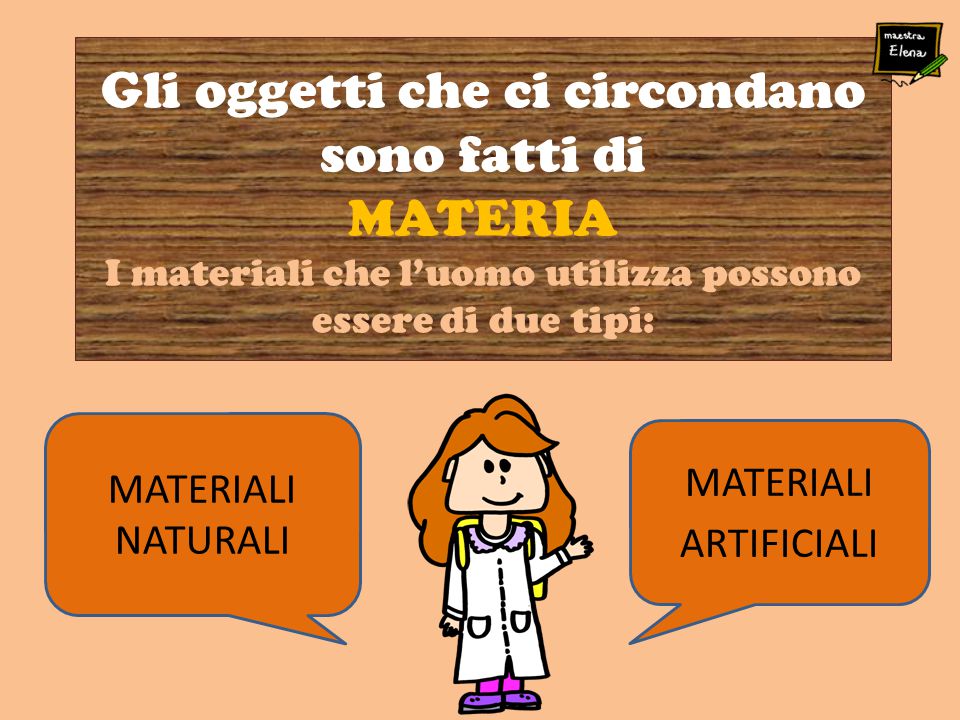 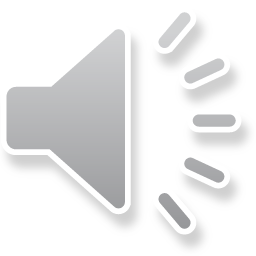 Classe 3° sez. C/D
docenti: T. Calabria, A. Festa, G. Palladino, E. Romano
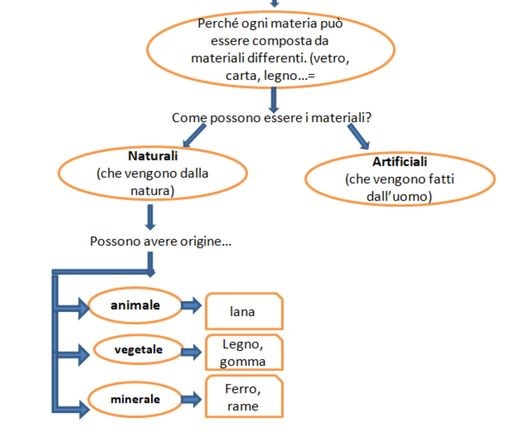 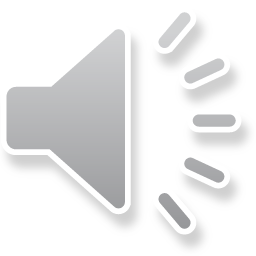 Materiali organici
Materiali inorganici
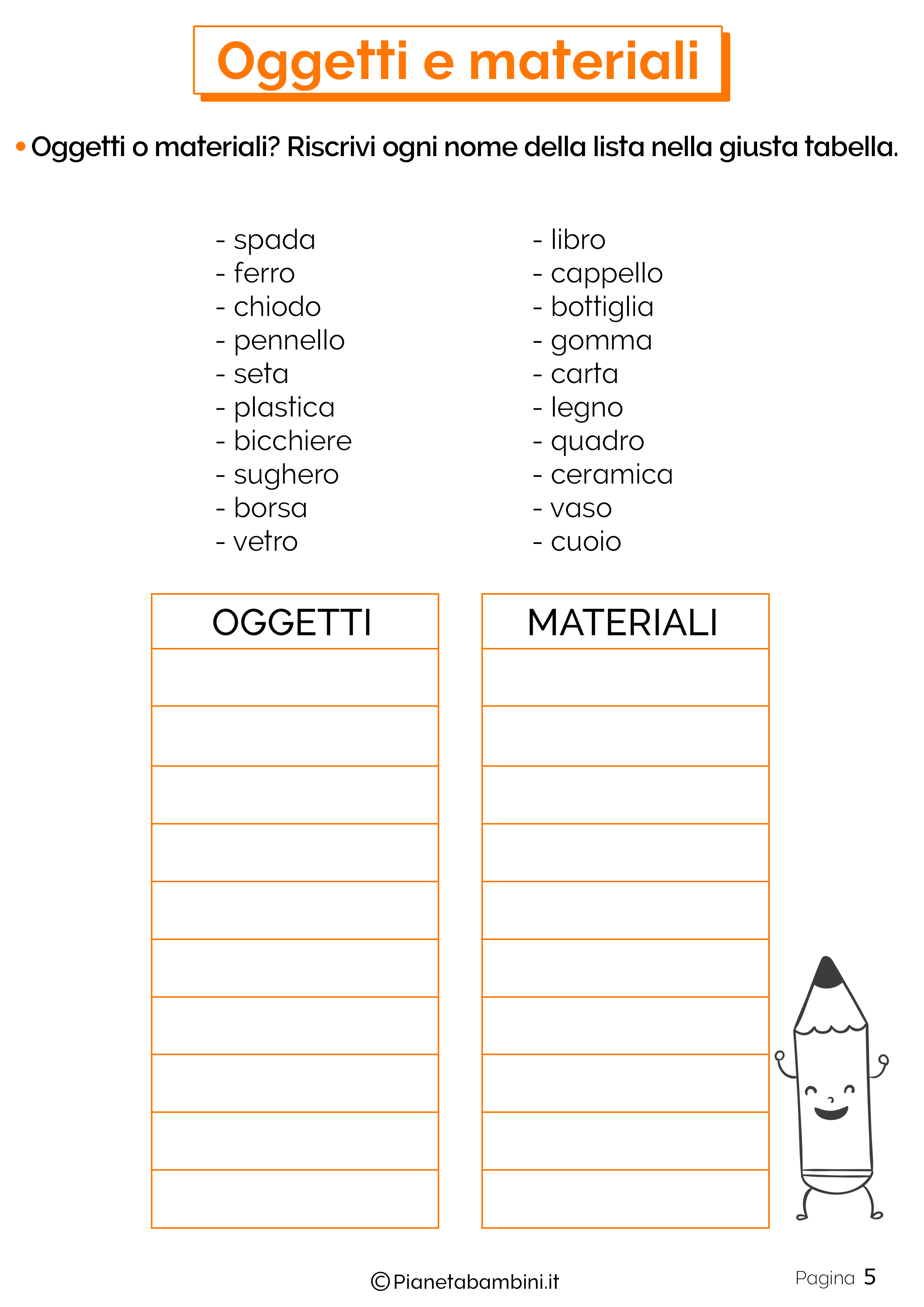 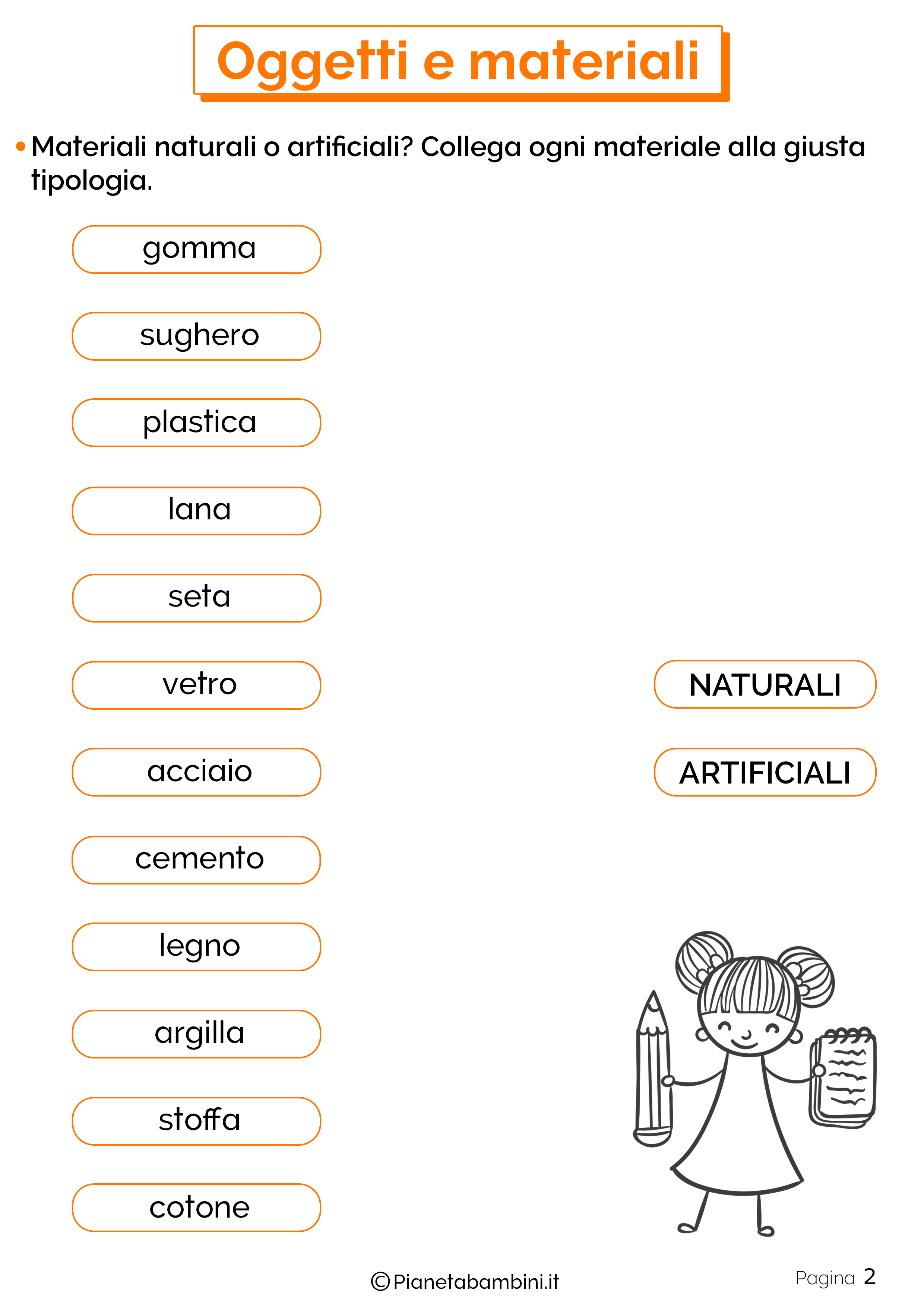 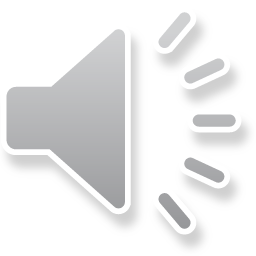 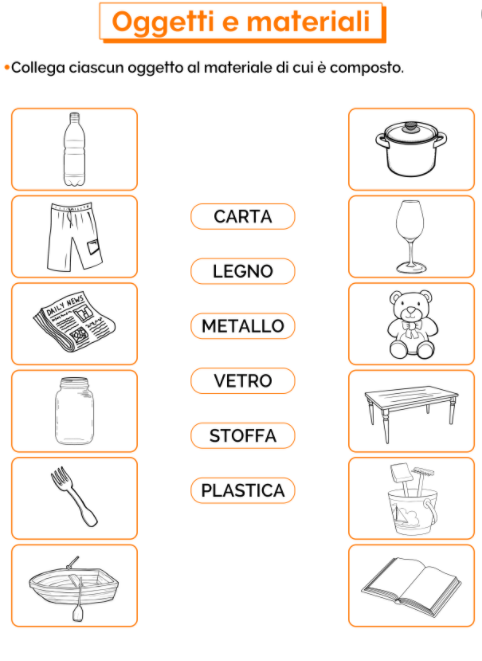 Inserisci i seguenti materiali nelle giuste caselle
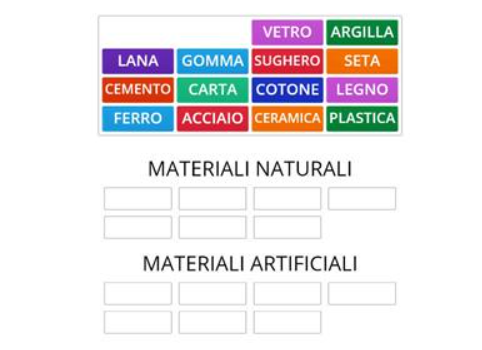